うちの子のこんなところが困ったなぁ、、なんかおかしいかも？と感じたら読む本　　　　　出版記念オンライントークイベント　　専門家が子どもとの関わり方を教えます！　登壇者　熊仁美（心理学博士・公認心理士）竹内弓乃（臨床心理士・公認心理士）
質問にも、分かりやすくお答えします！
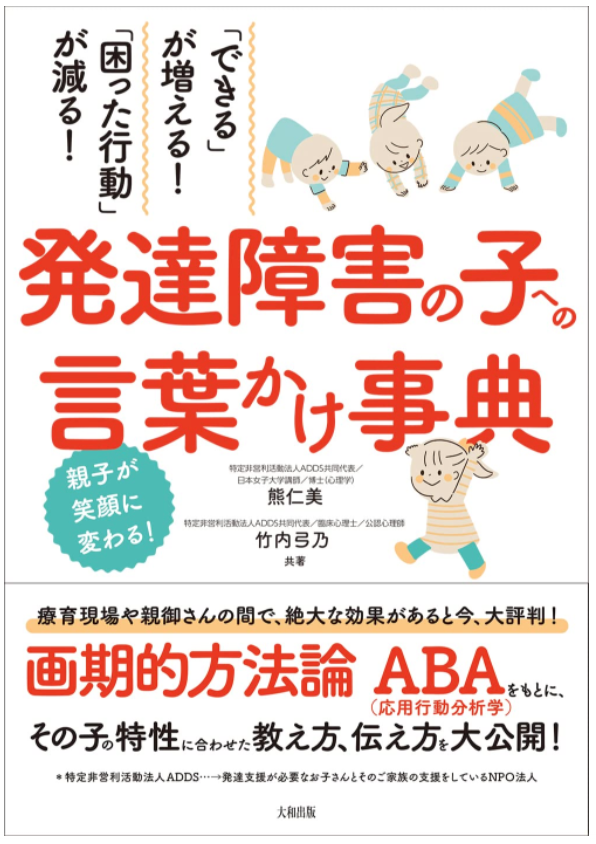 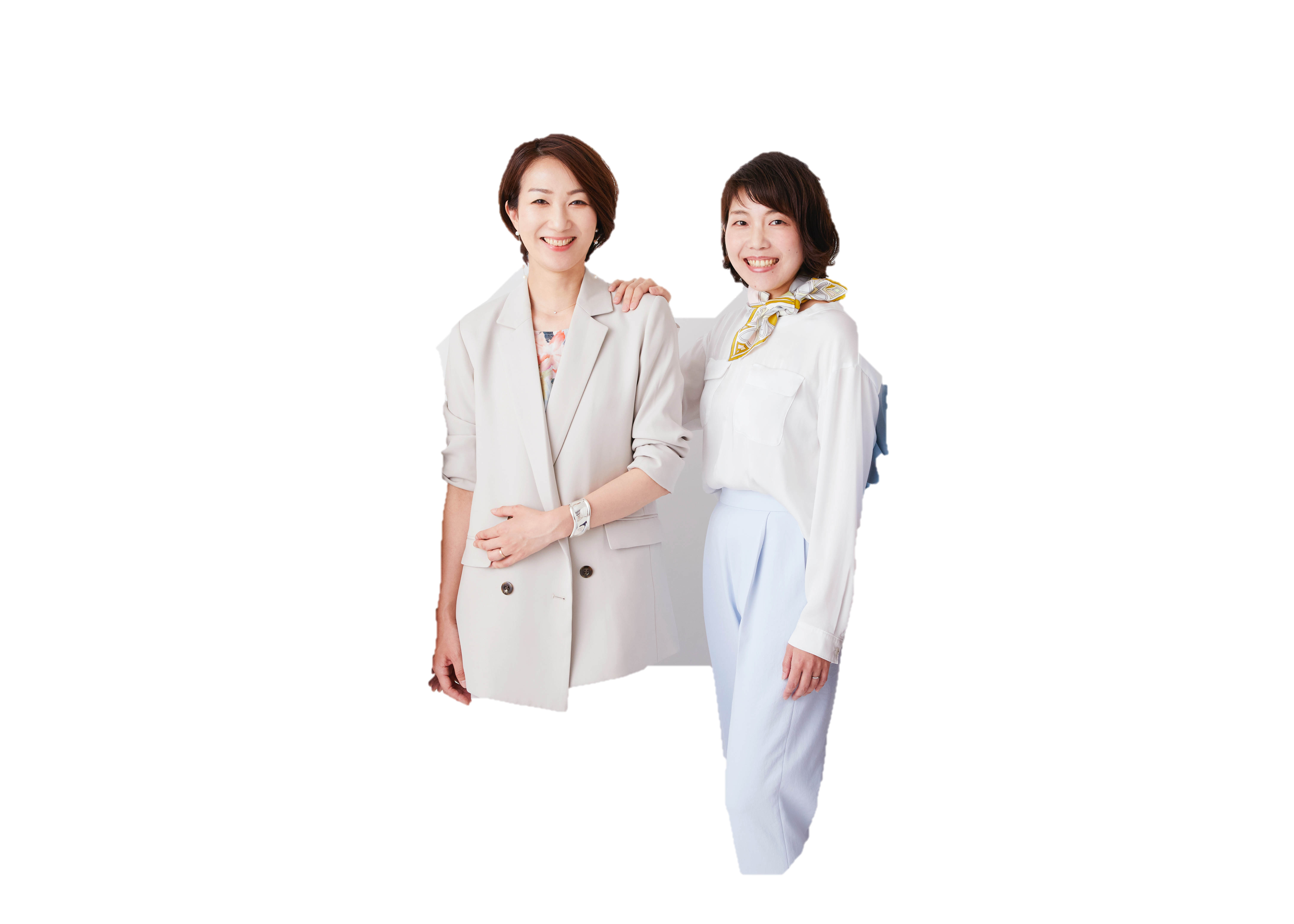 2022年10月31日(月)12時～13時
事前申込
オンライン
無料